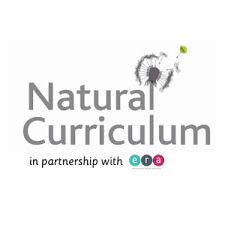 What are they saying to each other?
Link – Clip 1
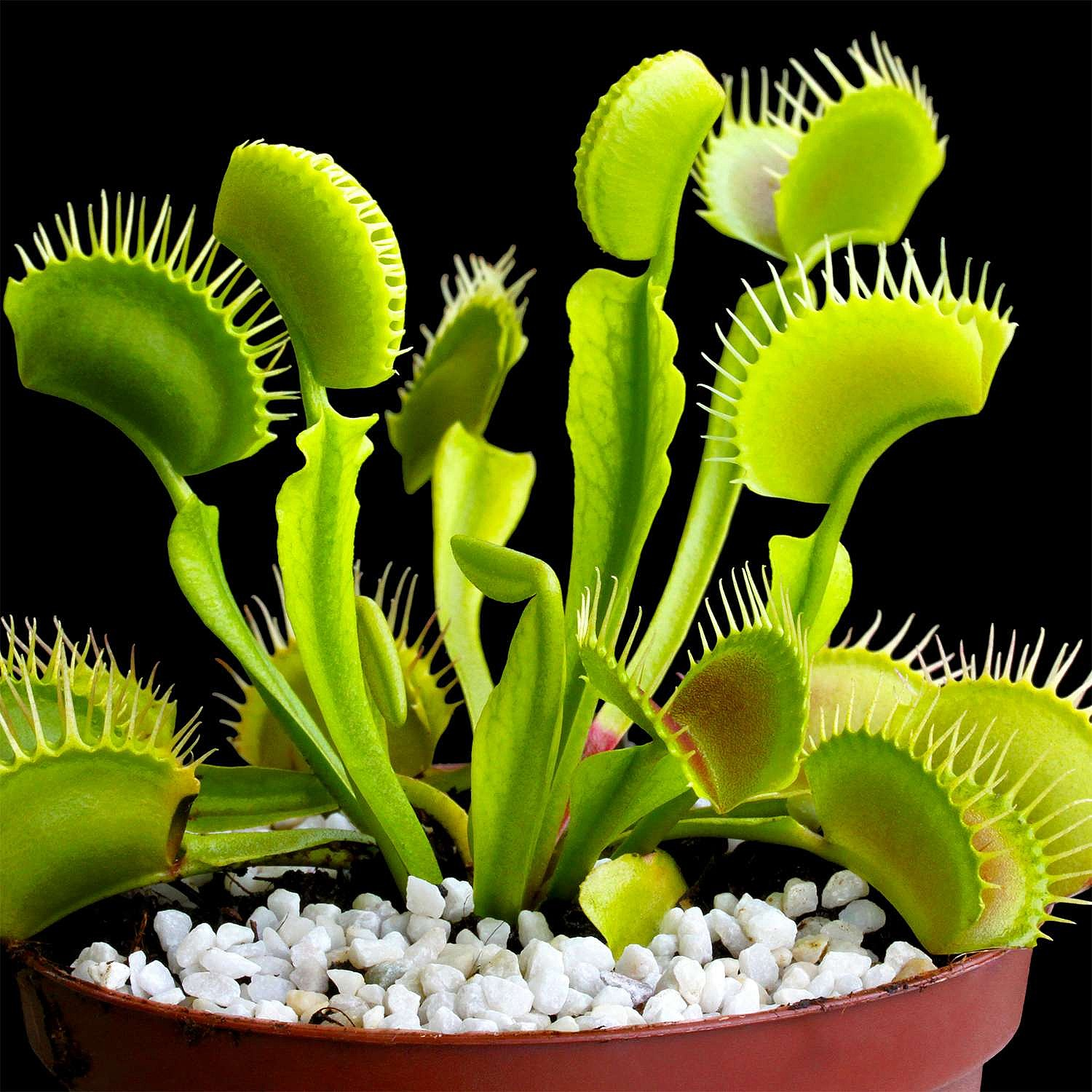 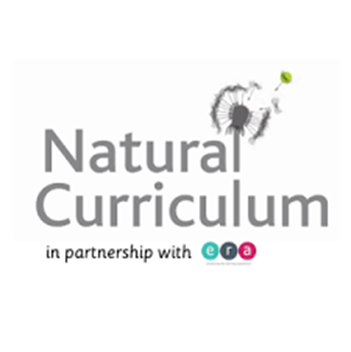 Link – Clip 1
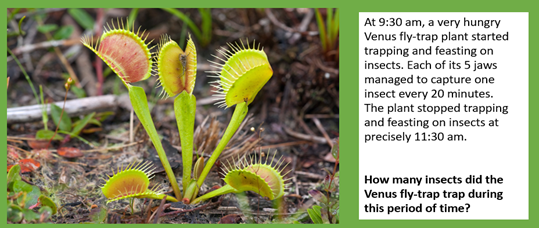 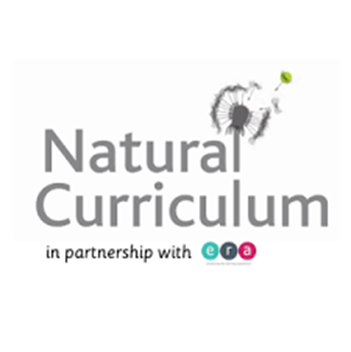 Link – Clip 1
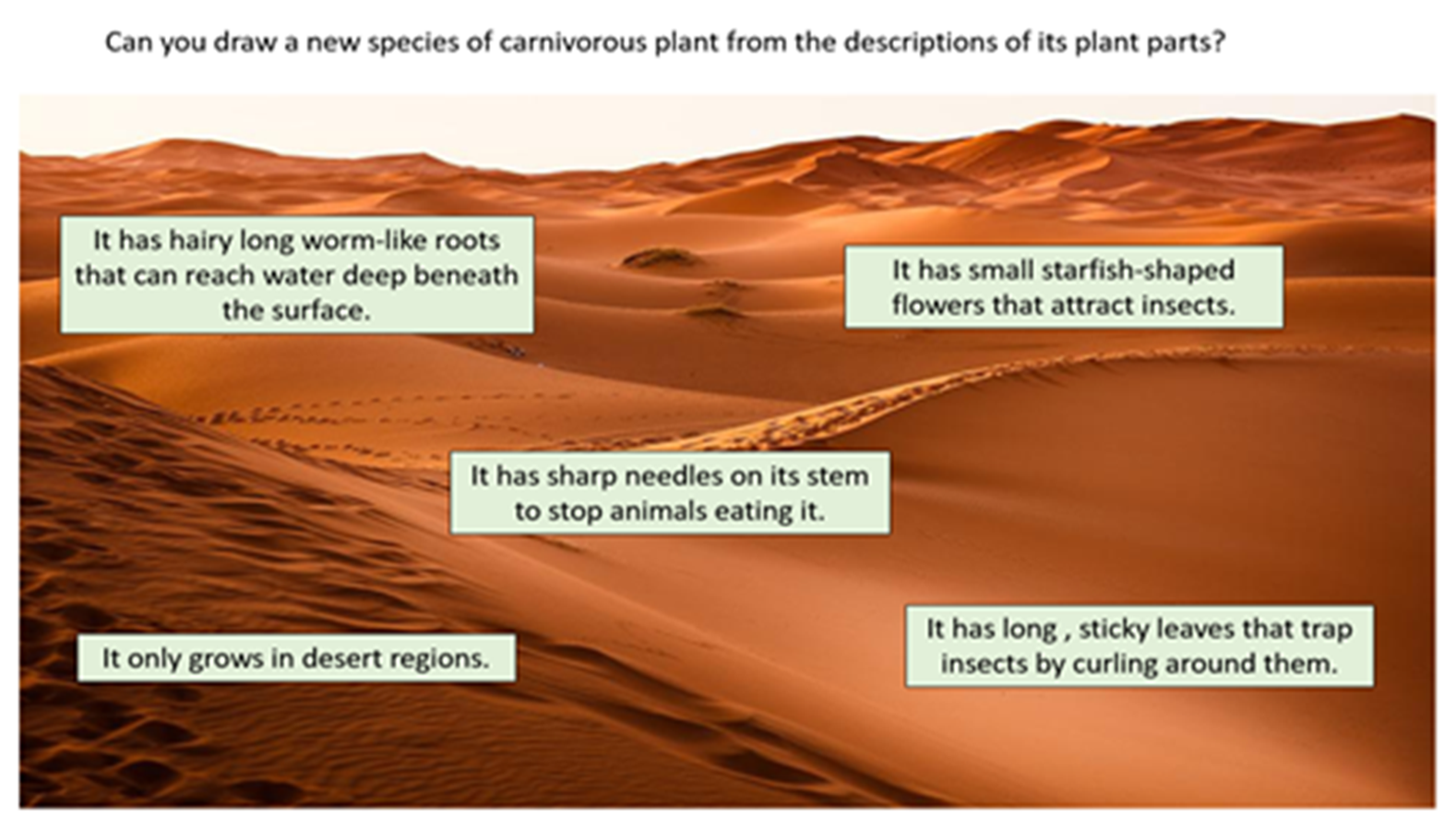 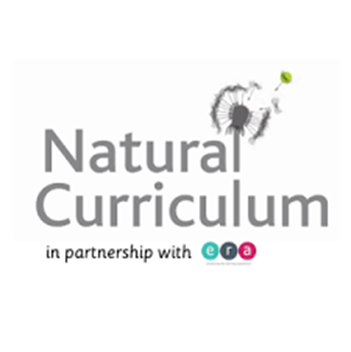 Link – Clip 2
Using your knowledge of plants and the Life on Land poster (SDG 15), see if you can write 5 ‘Top Tips’ that will help protect and promote important plant species in your local area.
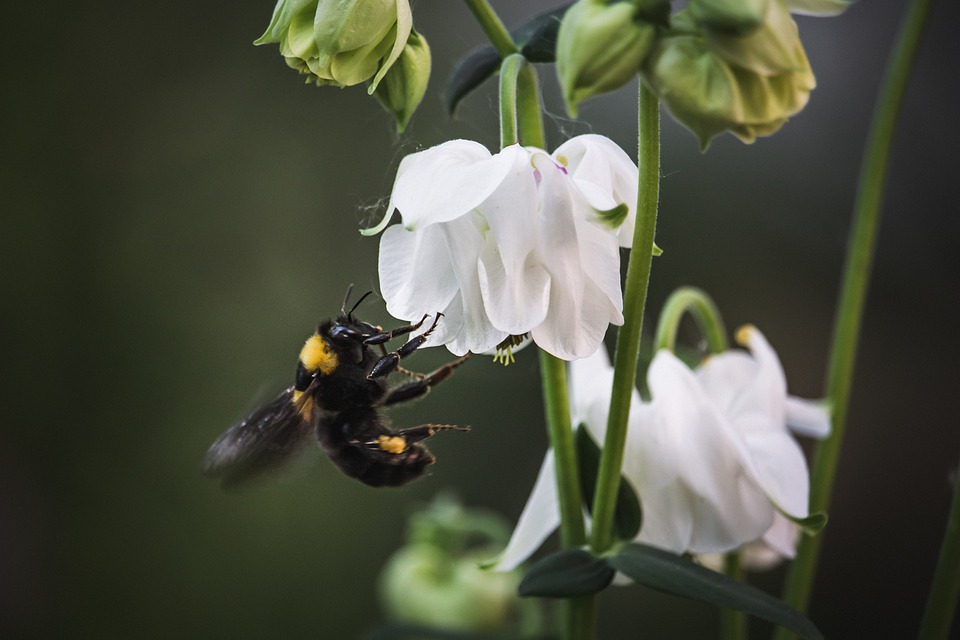 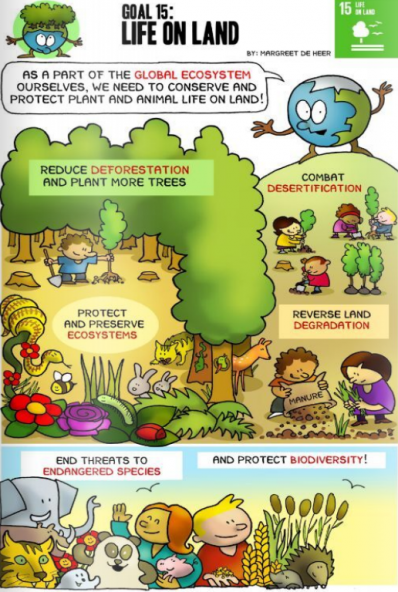 Top Tips
Take care not to step on important plant and wildflower species when walking through parks, meadows and woodlands.

2. _______________________________________________

3. _______________________________________________

4. _______________________________________________

5. _______________________________________________